HỌC TIN HỌC
H
À
Ô
C
TIN HỌC 3
GROUP
A
M
E
N
/
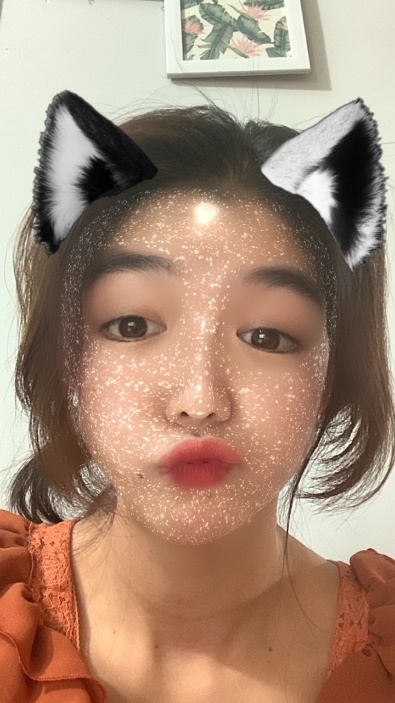 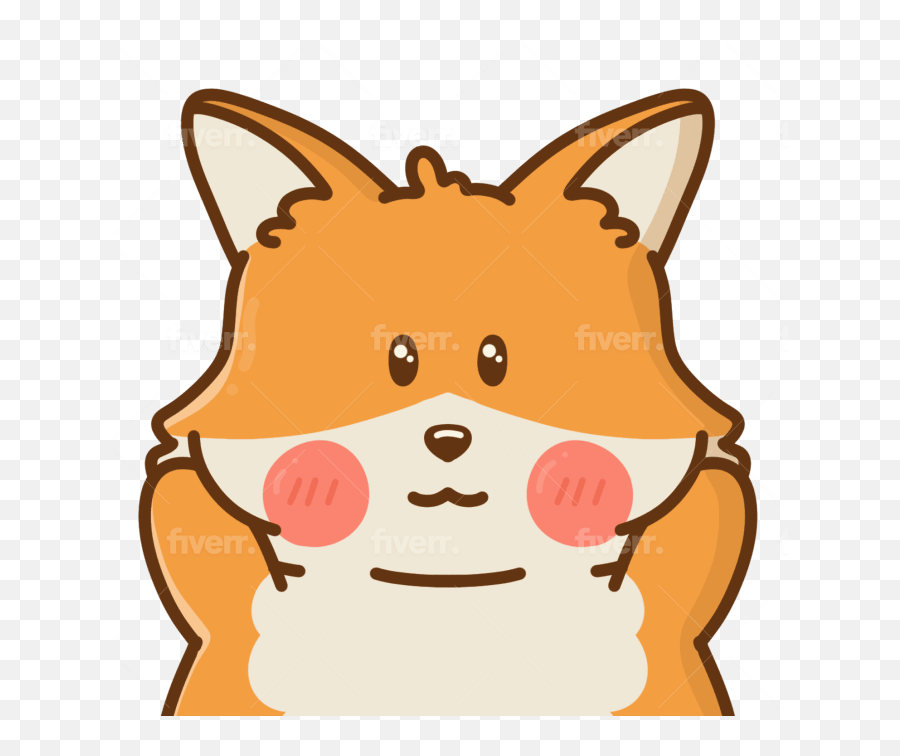 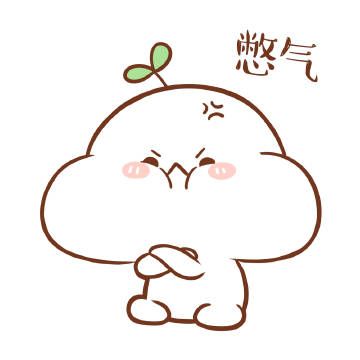 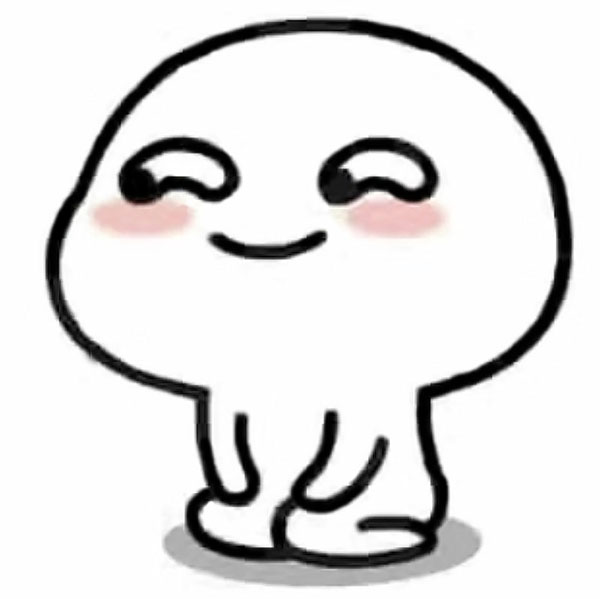 LỚP 3A
LỚP 3B
LỚP 3C
CÔ HÀ NÈ
LÀM QUEN VỚI MÁY TÍNH
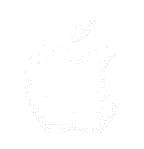 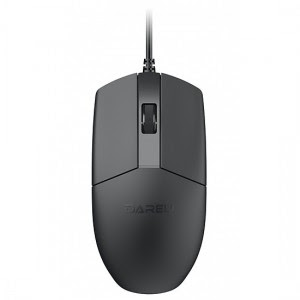 Hình ảnh máy tính
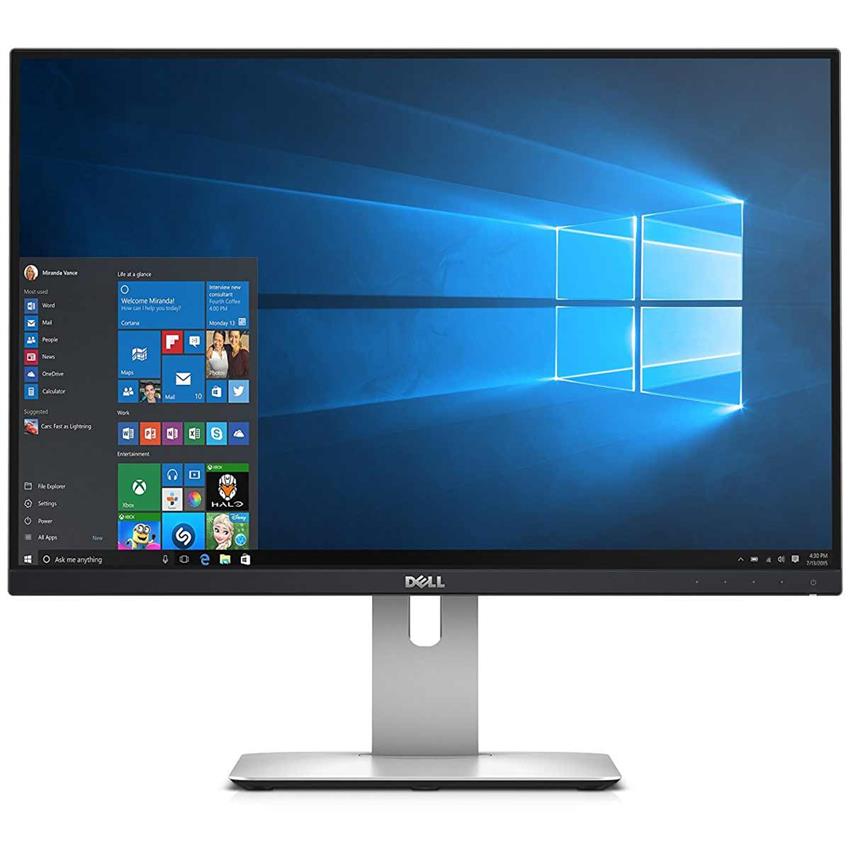 Màn hình
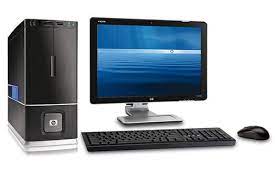 Chuột
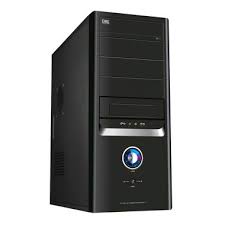 Bàn phím
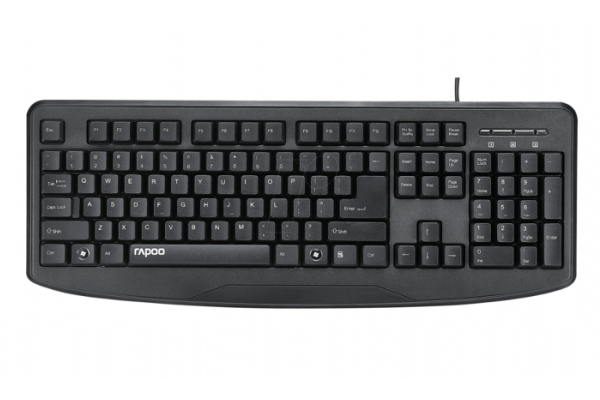 Thân máy (CPU)
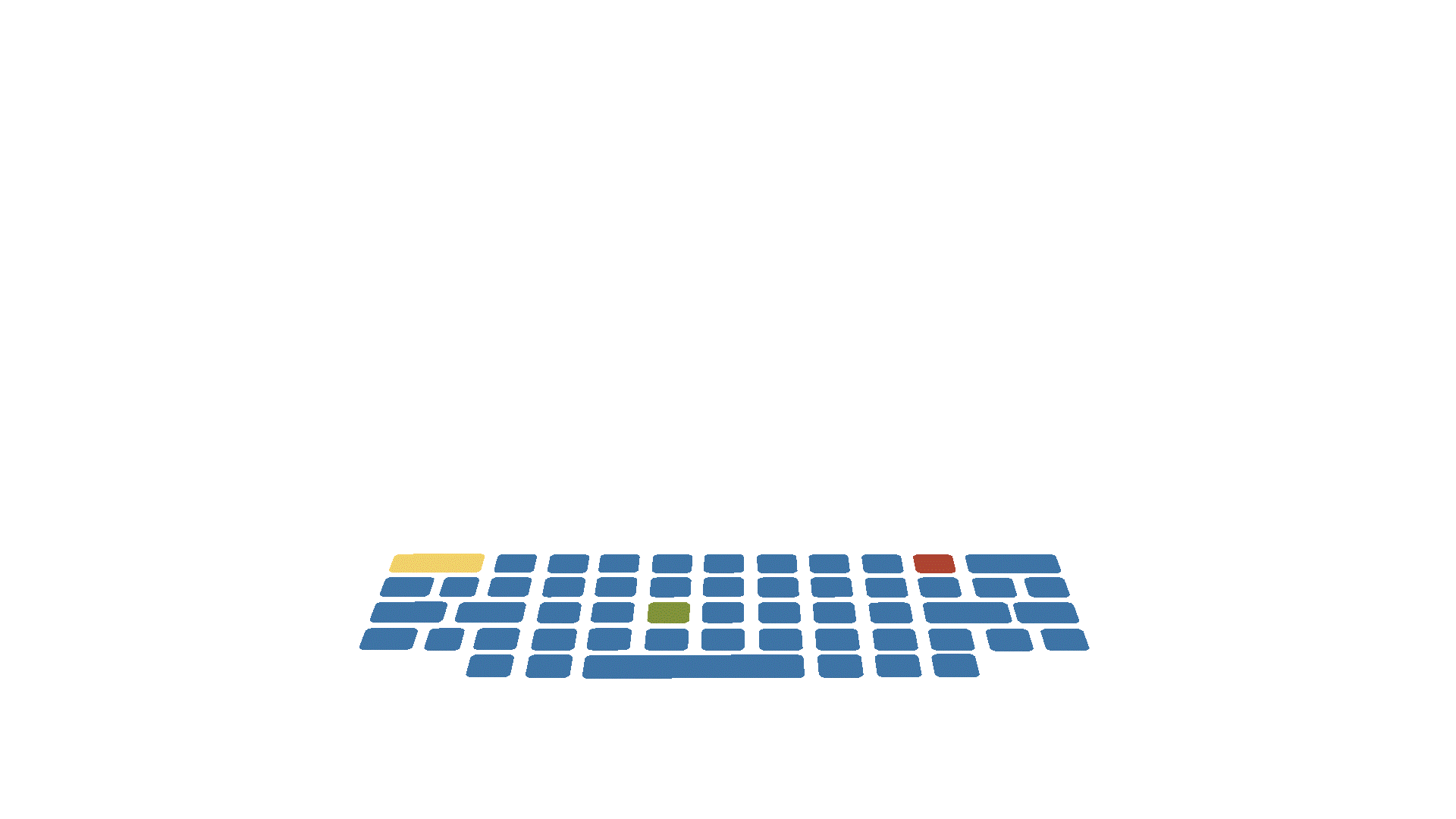 Máy tính làm được những gì
Nghe nhạc, xem phim
Học tập
Gửi thư, tính toán
Chơi game
Máy tính gồm những bộ phận nào?
Màn hình
CPU
Con chuột
Bàn phím
NỘI DUNG 1
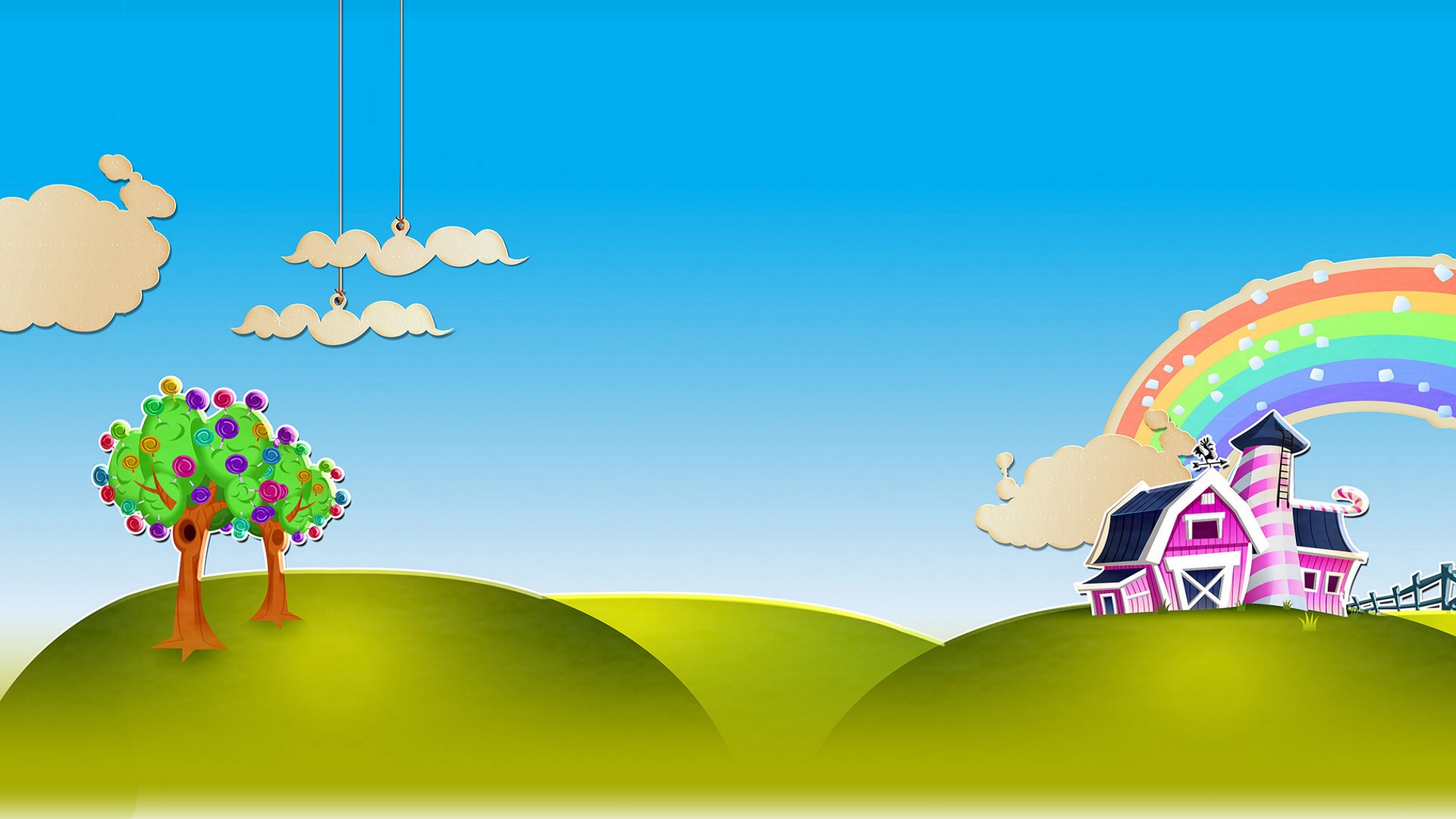 Làm quen với chuột máy tính
NỘI DUNG 1
C
Cấu tạo của con chuột
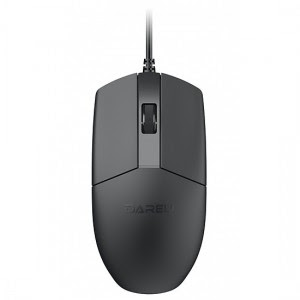 Dùng để điều khiển và làm việc với máy tính
Chuột phải
Chuột trái
Bánh lăn
NỘI DUNG 2
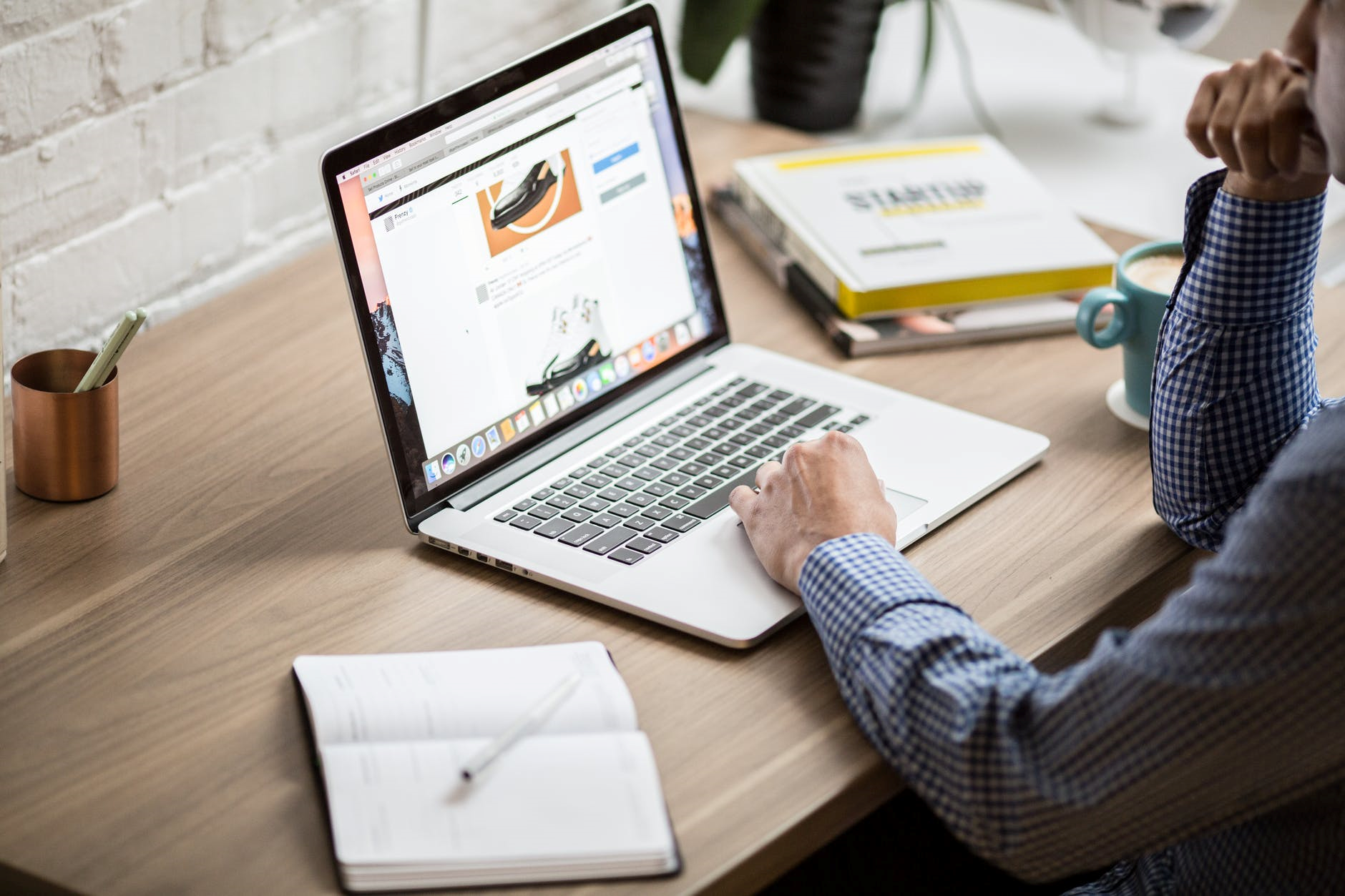 Làm quen với bàn phím2
NỘI DUNG 2
Giới thiệu về bàn phím
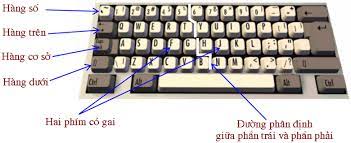 Hàng phím cơ sở
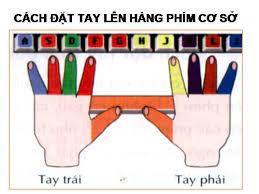 Hàng phím cơ sở là hàng phím quan trọng nhất, có hai phím có gai là F và J, tám phím còn lại là phím xuất phát
Các con cùng cô tham gia 1 trò chơi QUIZZIZ để củng cố lại bài nhé!
ceo
Bài tập ôn luyện